There’s a bot in my library!
Danielle Kane
SCIUG 2013 ConferenceWednesday, October 23 at Cal Poly Pomona
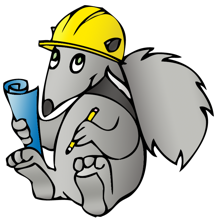 Overview
Program-O

Web-based chatbot

Staff: 1 librarian, 1 programmer, 1 library assistant

Focus Group: 13 library staff who provide feedback 

Explored possibility of working with University of Nebraska-Lincoln
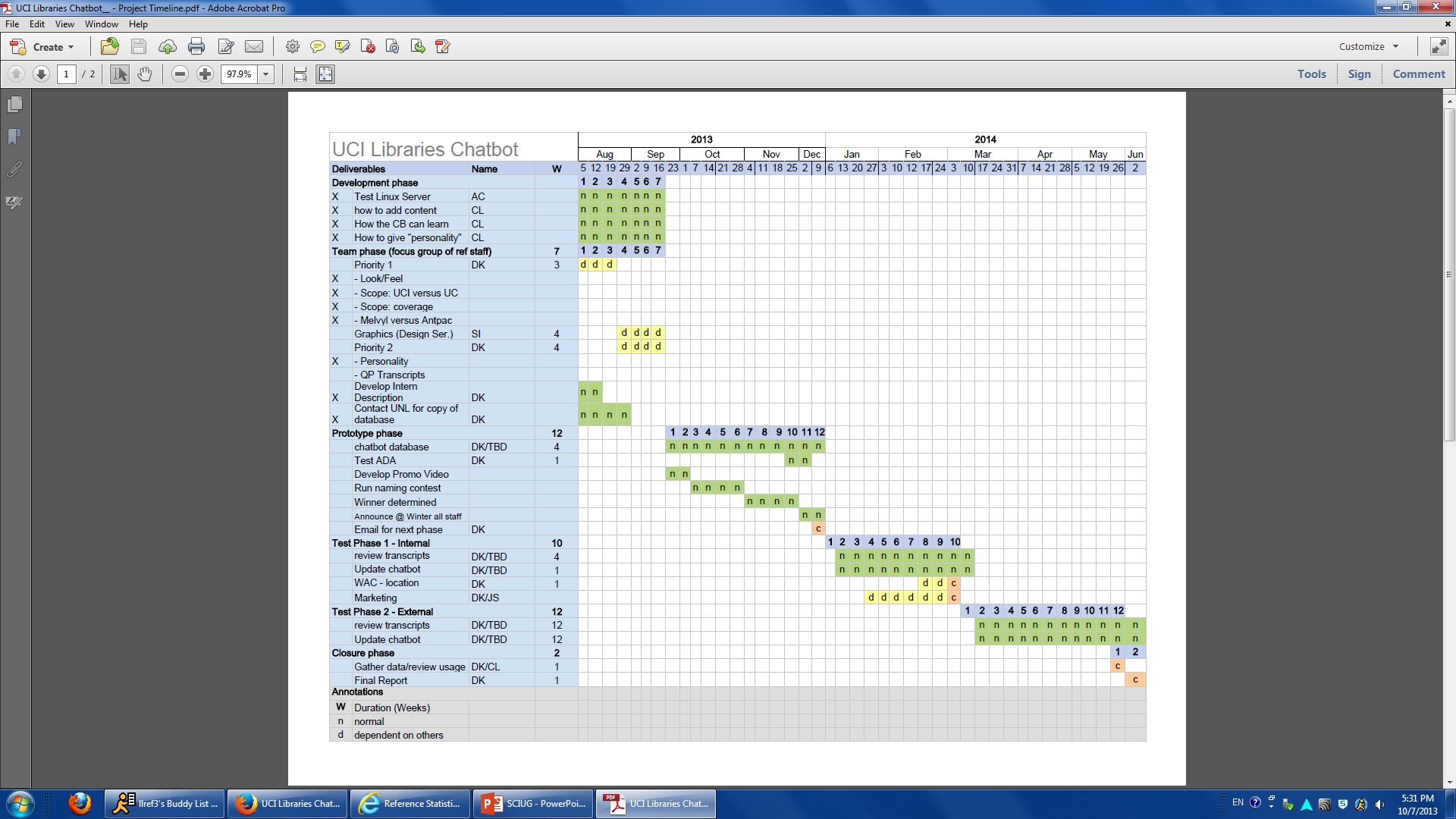 Development Phase
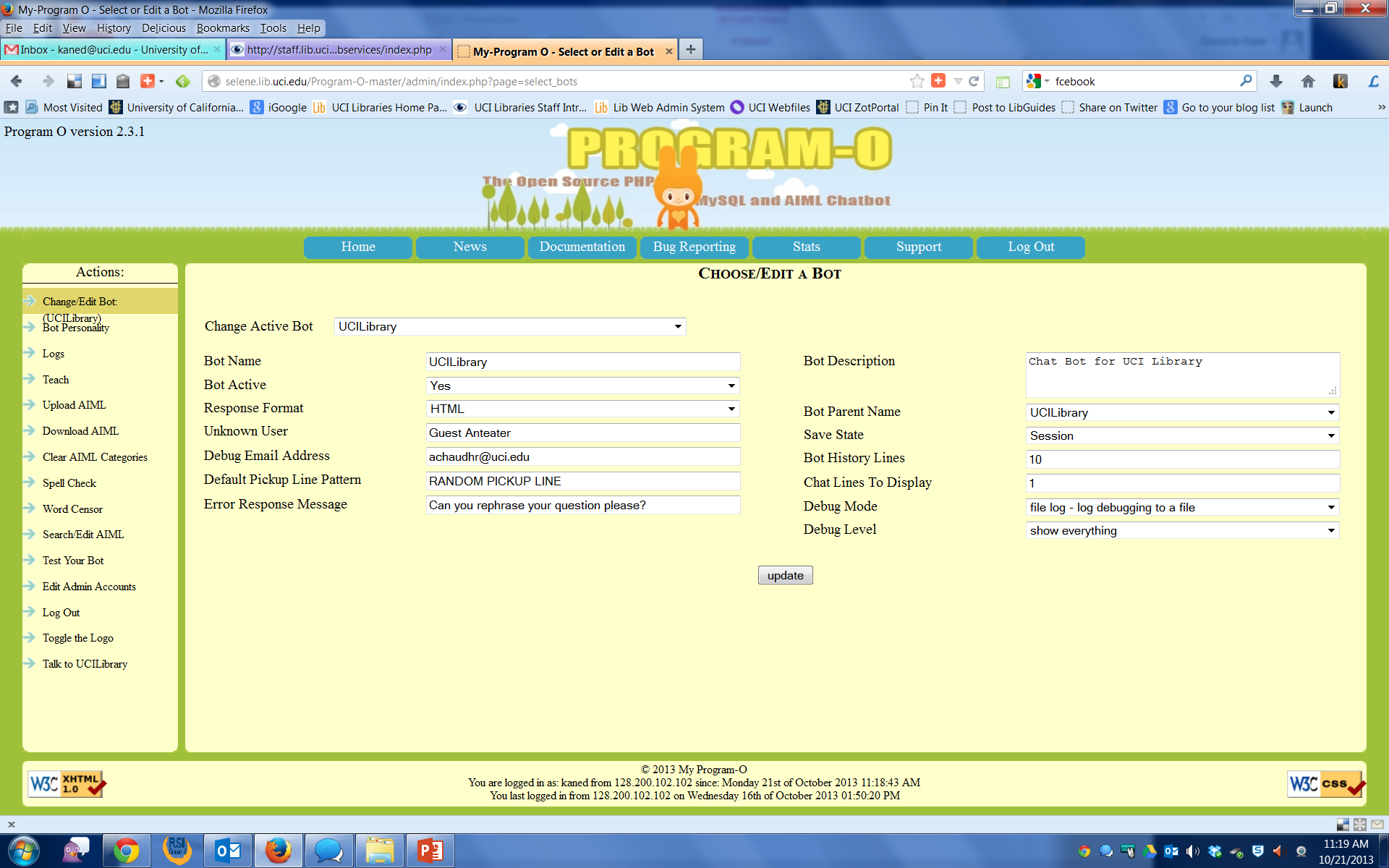 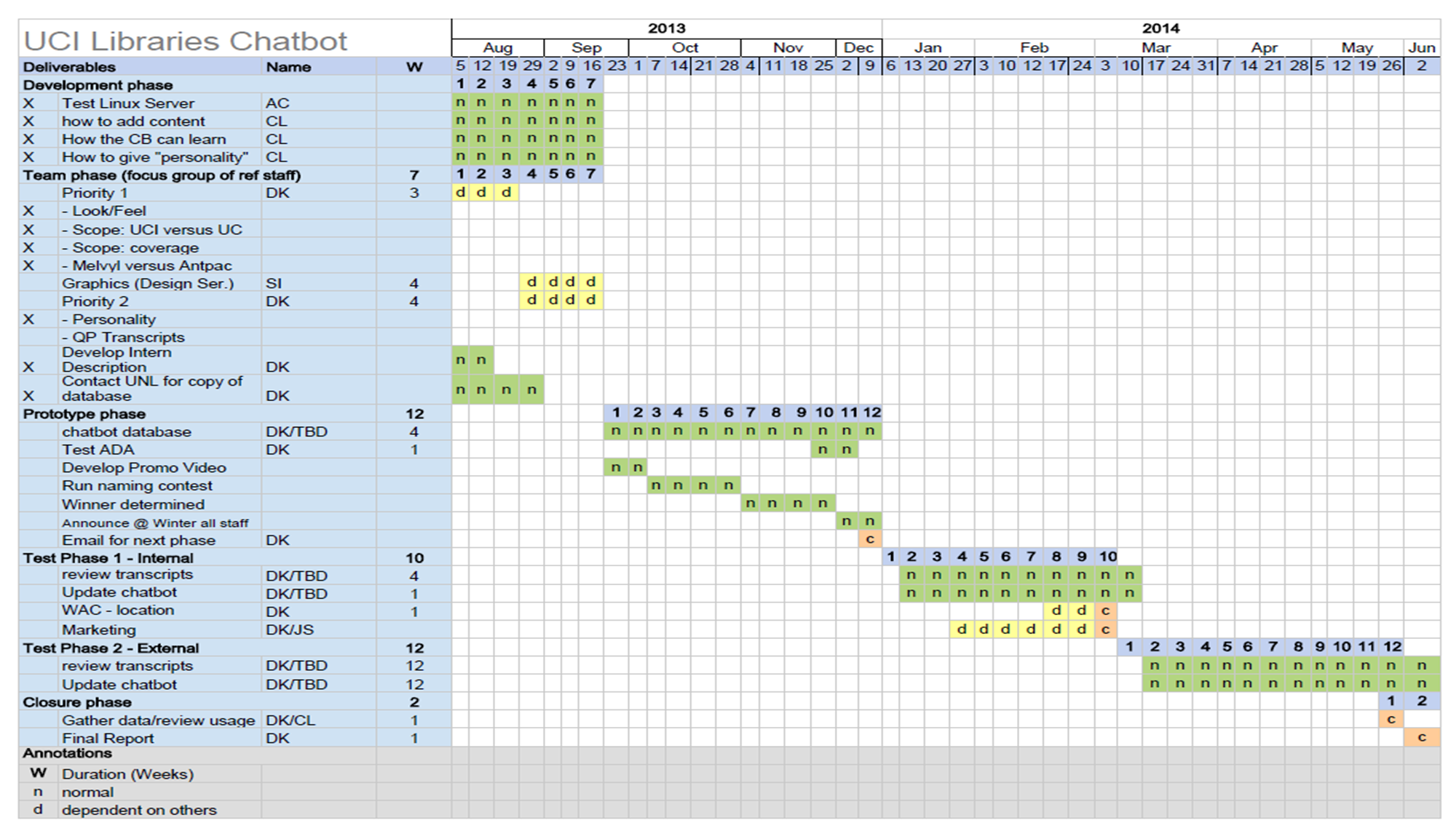 Team Phase
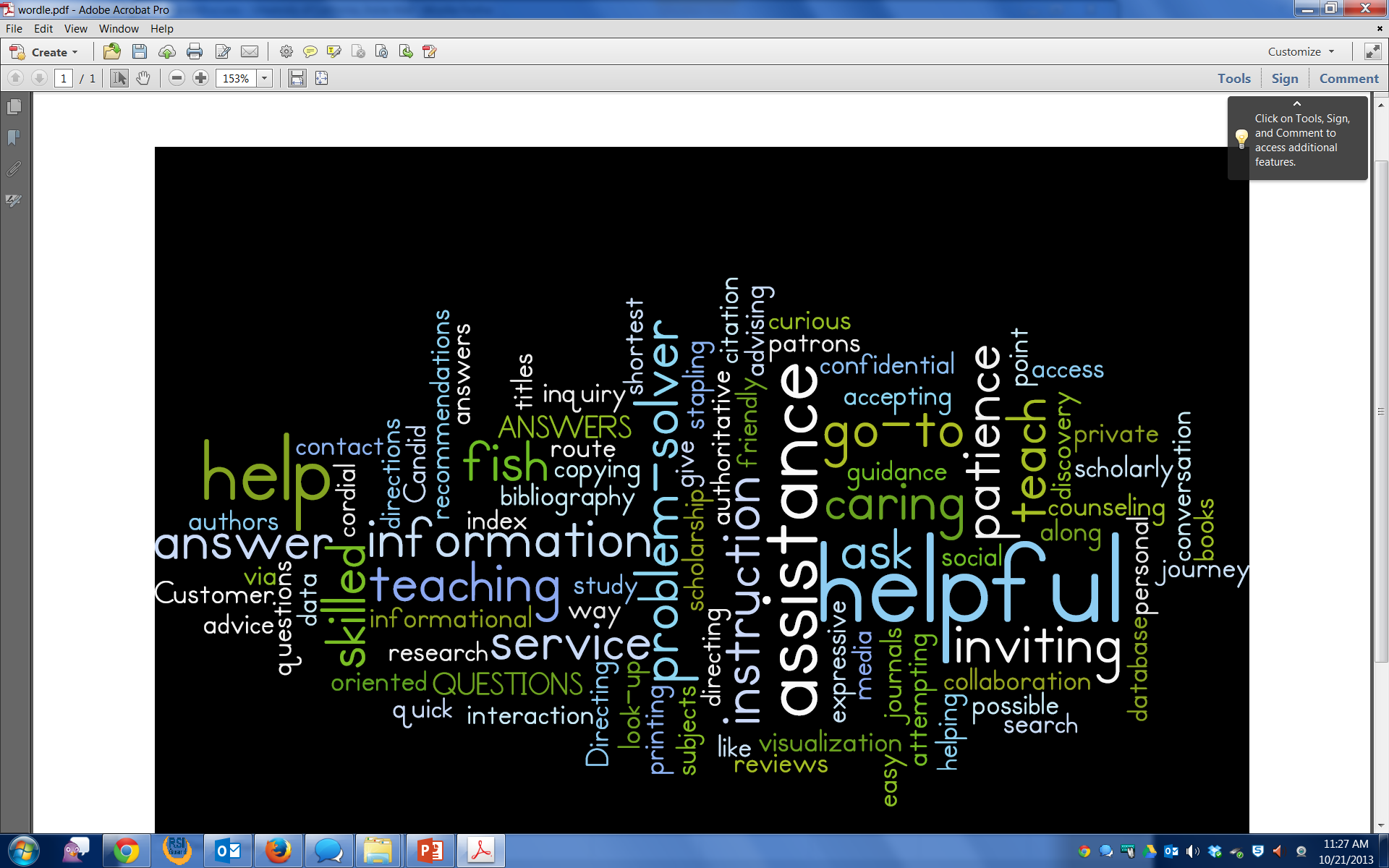 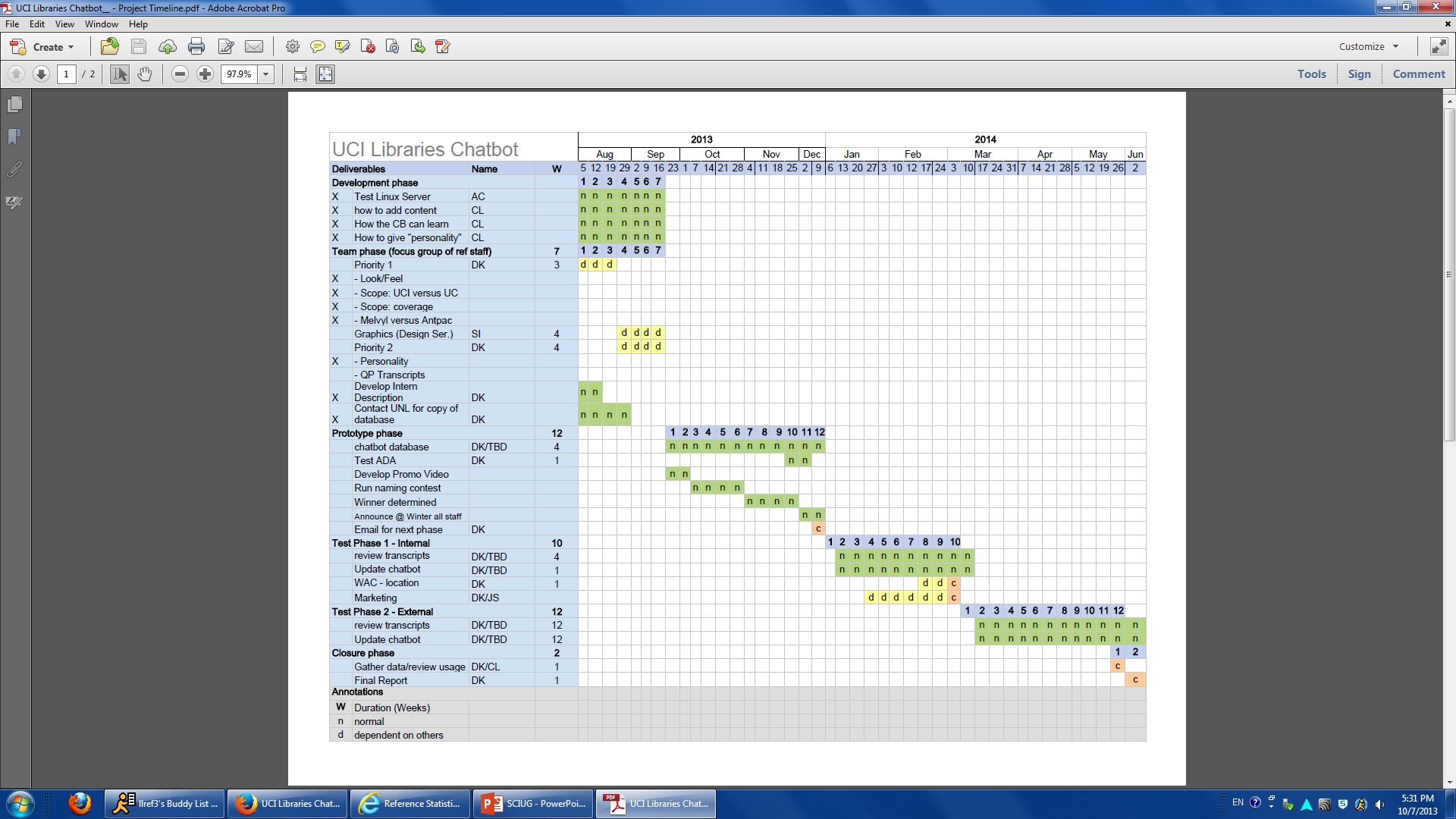 Prototype Phase
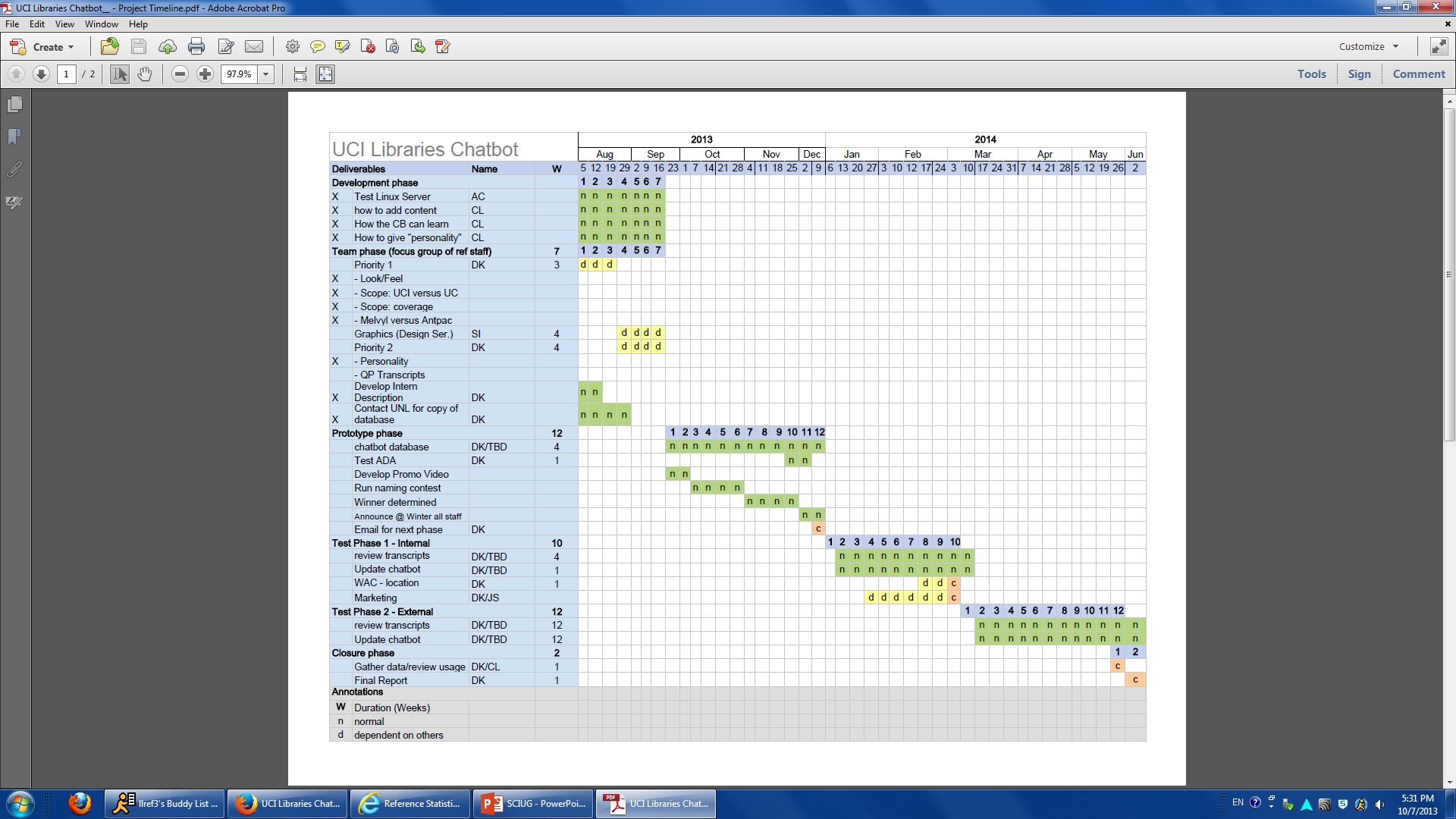 67 General .aiml files
Download from Program-O community
Biography, history, literature astrology, etc. 

Original programing
Library related information
Locations, printing, library cards, course reserves, etc. 

Subject Analysis
Project to identify resources to be recommended based on keywords
Creating Buzz
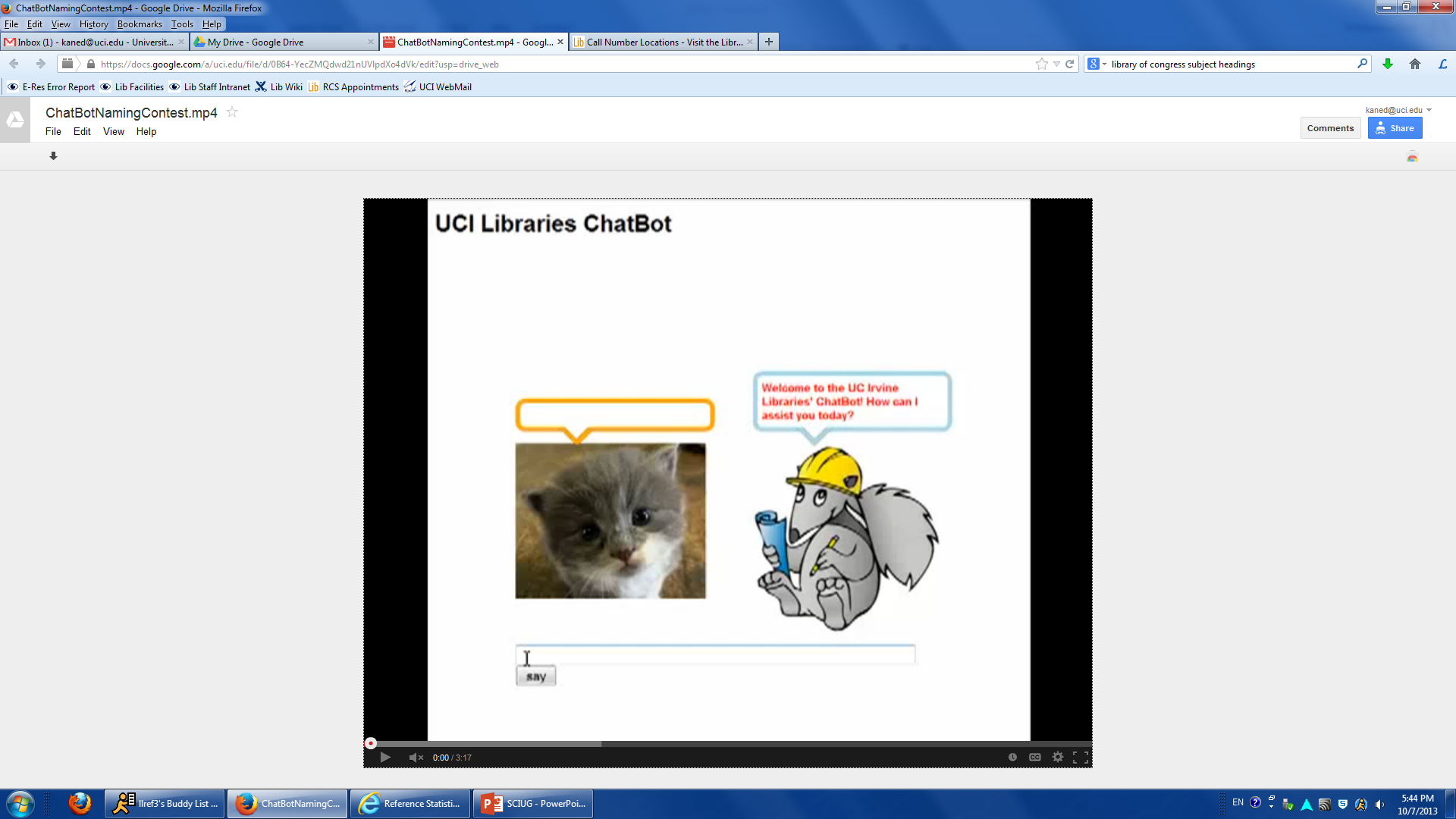 http://goo.gl/VzkteG
General Files
Responses about women:
<category><pattern>WHO IS MRS WASHINGTON</pattern><template>Martha Washington, wife of George.</template></category>
<category><pattern>WHO IS MARIE CURIE</pattern><template><formal>    <set name="he">      <set name="topic">        Marie Curie.      </set>    </set>  </formal>Discovered radium.</template></category>

Slightly judgmental:
<category><pattern>WHO IS GERHARD SCHROEDER</pattern><template><formal><set name="he">Schroeder</set></formal>was the Chancellor of Germany from 1998-2005. Christian Drossman said he is a complete idiot.</template></category>
<category><pattern>WHO IS GARTH BROOKS</pattern><template>A boring country singer with delusions of grandeur.</template></category>
Categories
<category><pattern>WHO CAN USE E-RESERVES</pattern>


<template>Current UCI students (including Extension), faculty, and staff.</template></category>
Symbolic Reduction
Scanners
Q: Scanners

* Scanners
Q: I’m looking for scanners.

Scanners *
Scanners, I need to find one.

* Scanners *
I need to find the scanners in the Langson Library.
Recursion
<category><pattern>SCANNER LOCATION</pattern>
<template>Scanners are available in Langson Library and Ayala Science Library. Check our <a href=" http://www.lib.uci.edu/services/printing.html?tab=2" target="_blank">printing page</a> for more information</template></category>

<category><pattern>* WHERE ARE THE SCANNERS *</pattern>
<template><srai>SCANNER LOCATION</srai></template></category>

<category><pattern>WHERE ARE THE SCANNERS *</pattern>
<template><srai>SCANNER LOCATION</srai></template></category>

<category><pattern>* WHERE ARE THE SCANNERS</pattern>
<template><srai>SCANNER LOCATION</srai></template></category>

<category><pattern>WHERE ARE THE SCANNERS</pattern>
<template><srai>SCANNER LOCATION</srai></template></category>
Research Help: Libguides
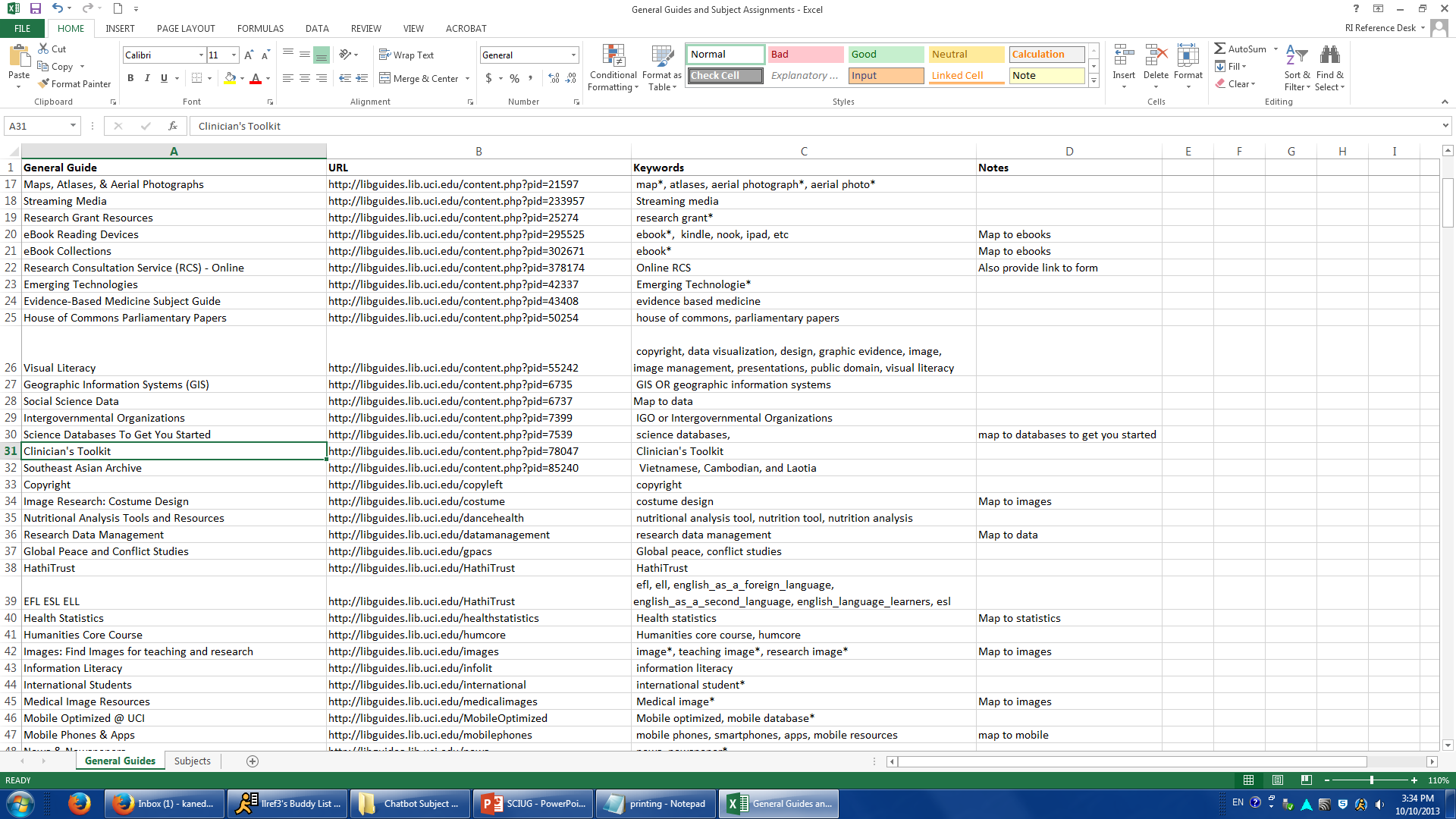 Research Help: Recommending Databases
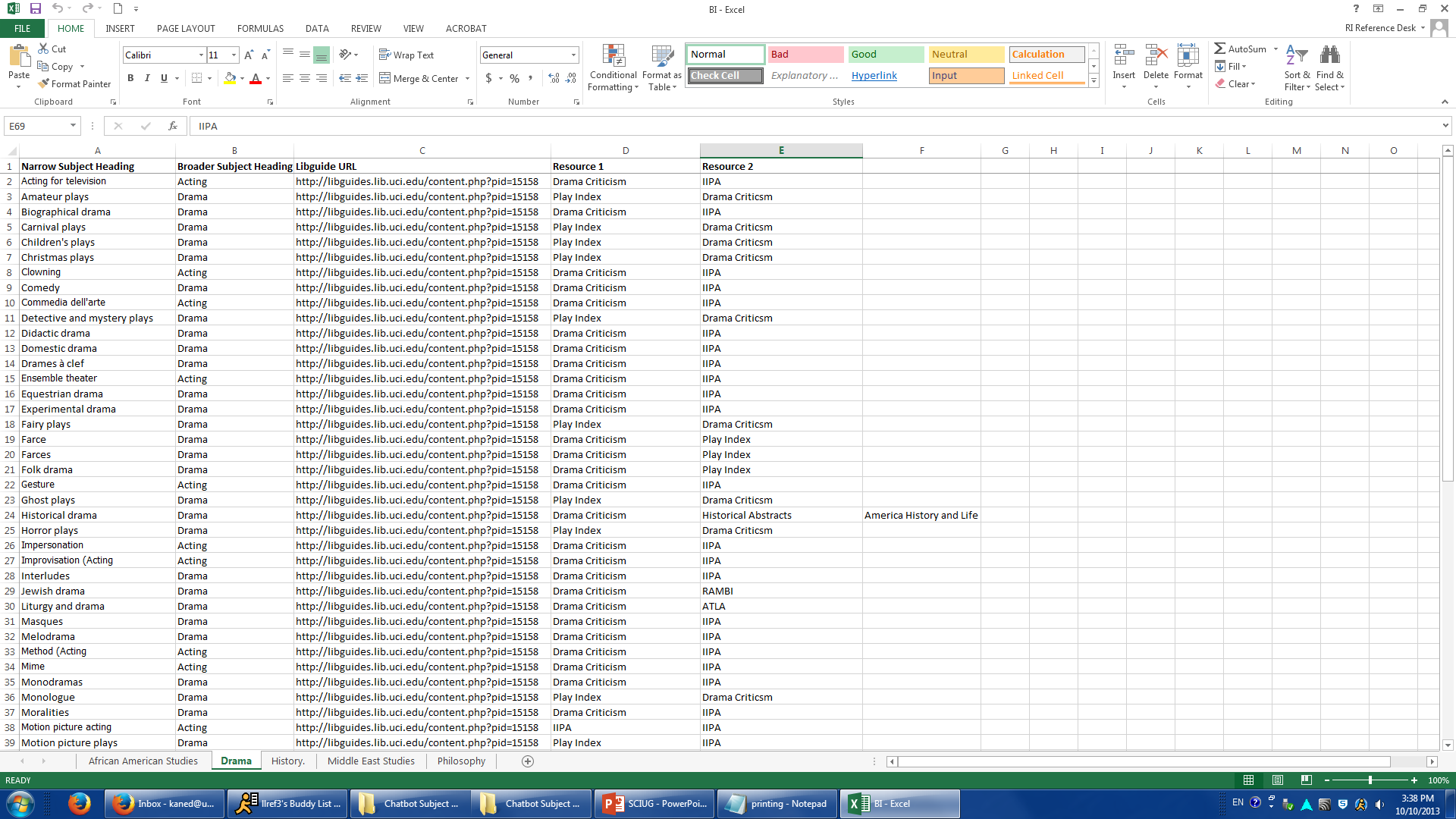 Program Flow
<?xml version="1.0" encoding="ISO-8859-1"?>
<aiml version="1.0">
<category>
	<pattern>I WANT MORE INFORMATION ON *</pattern>
	<template><think><set name="topic">booksorarticles</set><set name="search"><star /></set></think>Did you want books or articles on <star />?</template>
</category>
<topic name="booksorarticles">
	<category>
		<pattern>BOOKS</pattern>
		<template>Visit our ANTPAC site at to find more books on <get name="search" />. <antpac><get name="search" /></antpac>.</template>
	</category>
	<category>
		<pattern>ARTICLES</pattern>
		<template>Here is where you can find articles about <get name="search" />. </template>
	</category>
	<category>
		<pattern>BOTH</pattern>
		<template>Well, aren't you demanding!</template>
	</category>
</topic>
Example
<category><pattern>GHOST PLAYS</pattern>

<template><think><set name=“it”>articles on<get name=“subject”/></set></think>We recommend you start your research with the following resources, <a href=" http://uclibs.org/PID/113654" target="_blank">Play Index</a> and/or <a href=“ http://infotrac.galegroup.com/itweb/univca20?db=LCO" target="_blank"> Drama Criticism.</a>  For more resources take a look at the <a href=" http://libguides.lib.uci.edu/drama" target="_blank"> Drama LibGuide.</a>  If you need more help please contact <a href=" http://www.lib.uci.edu/services/ask/ask-a-librarian.html" target="_blank"> Ask a Librarian.</a></template></category>
Testing: Phase 1 and 2
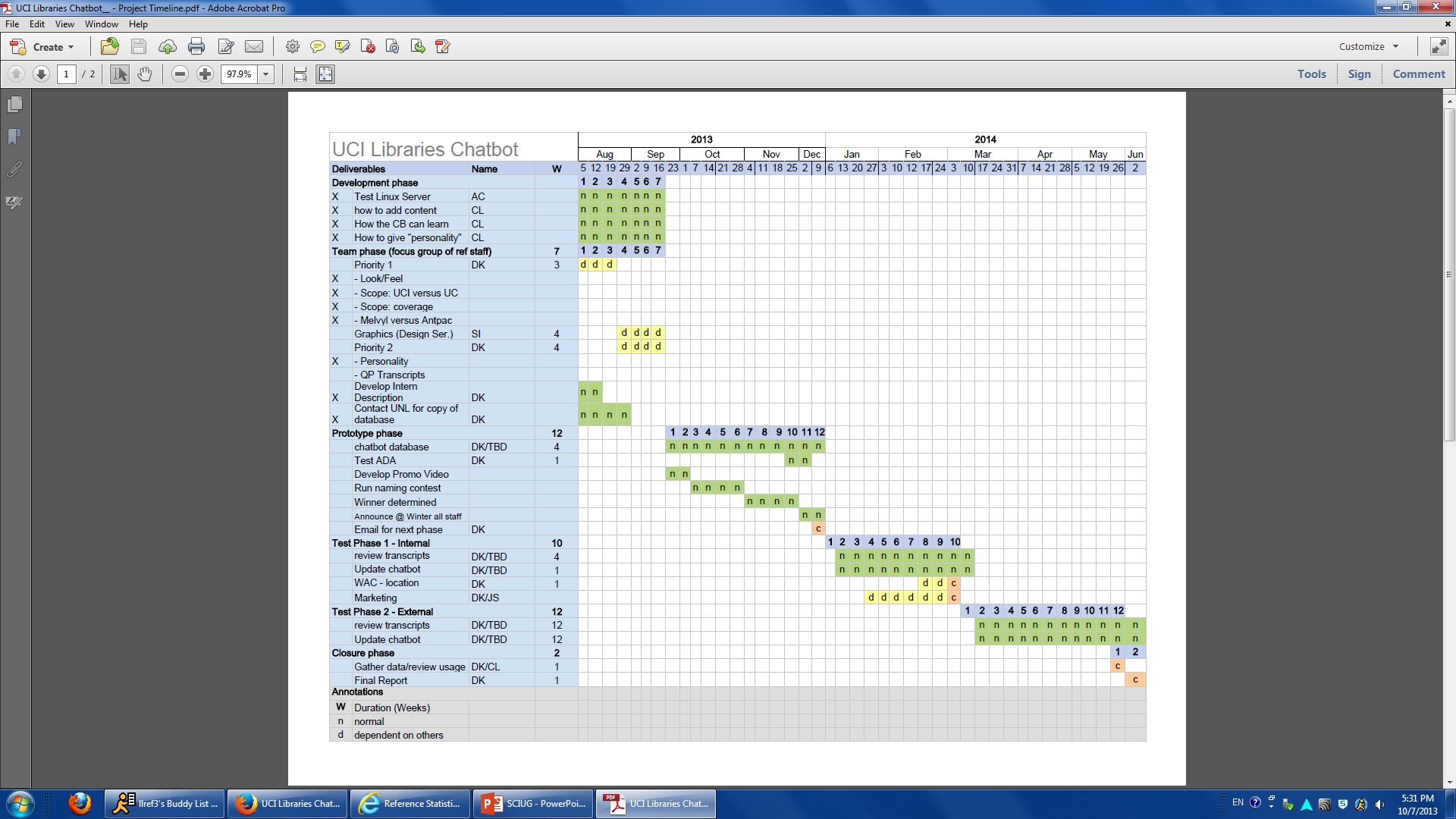 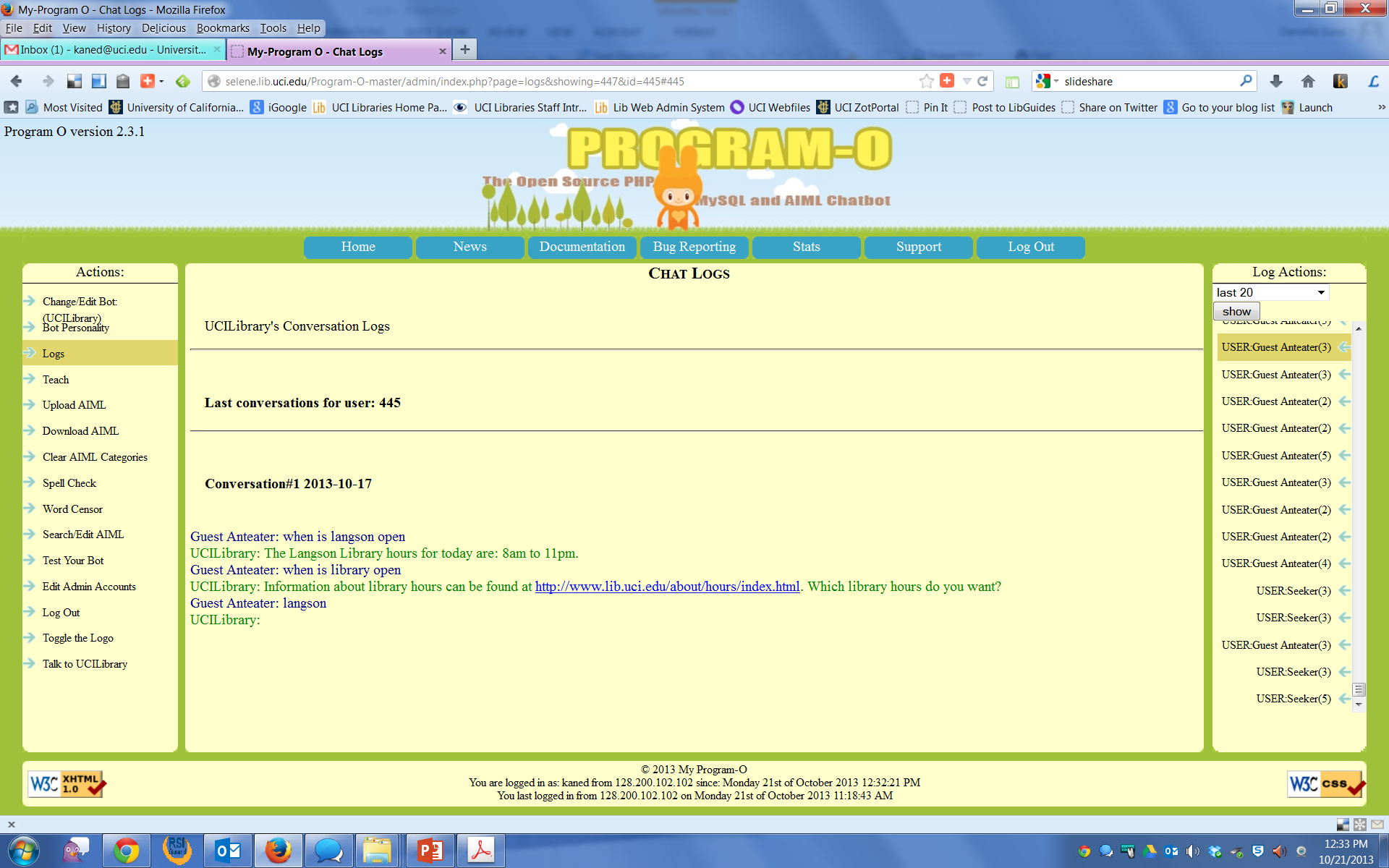 Thanks !
Danielle Kane
Research Librarian for Emerging Technologies and Service Innovation
Interim Education Librarian
Email: kaned@uci.edu
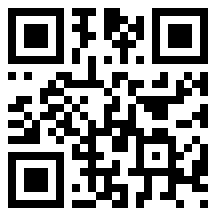 http://goo.gl/5xQwD